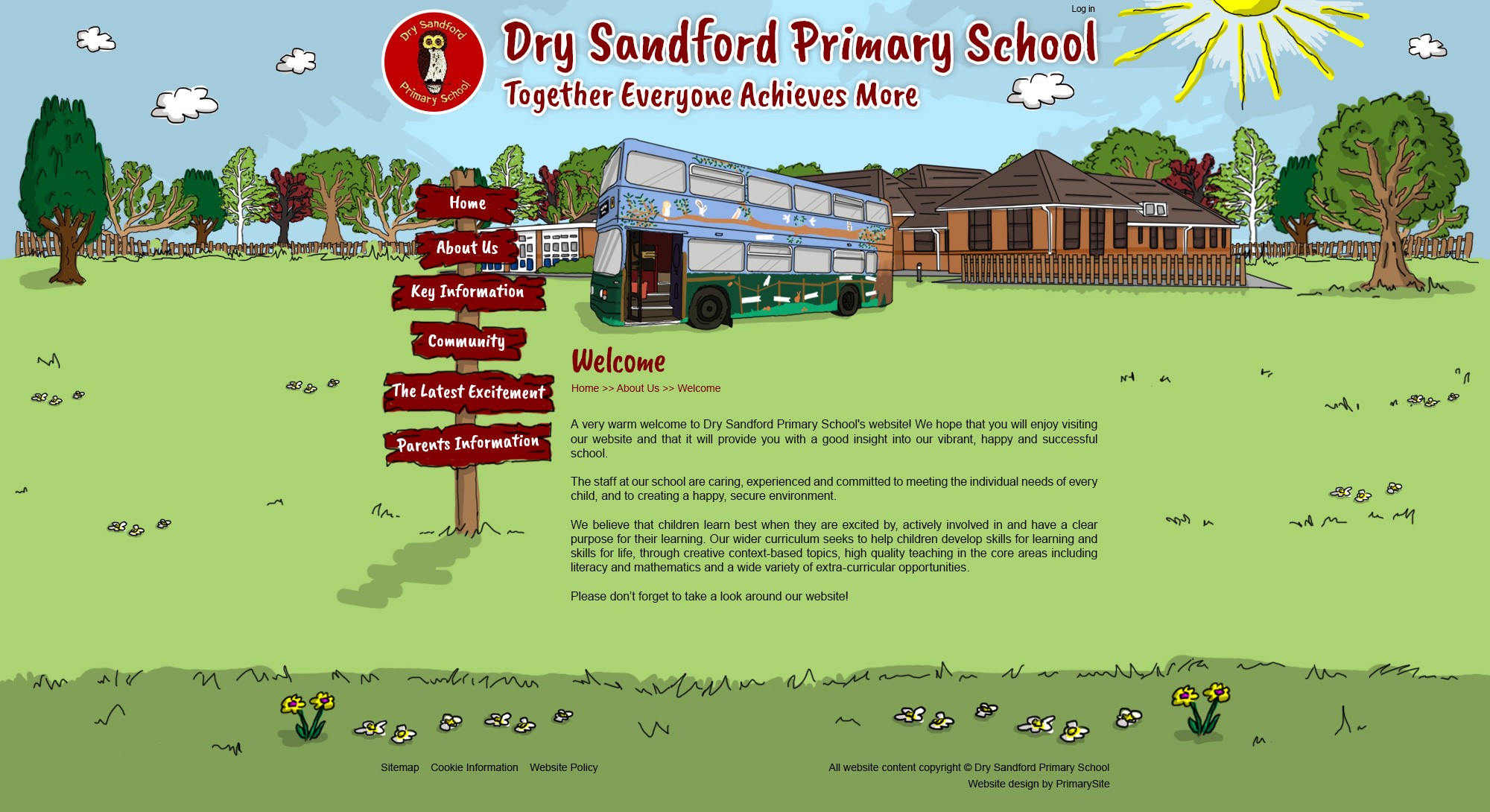 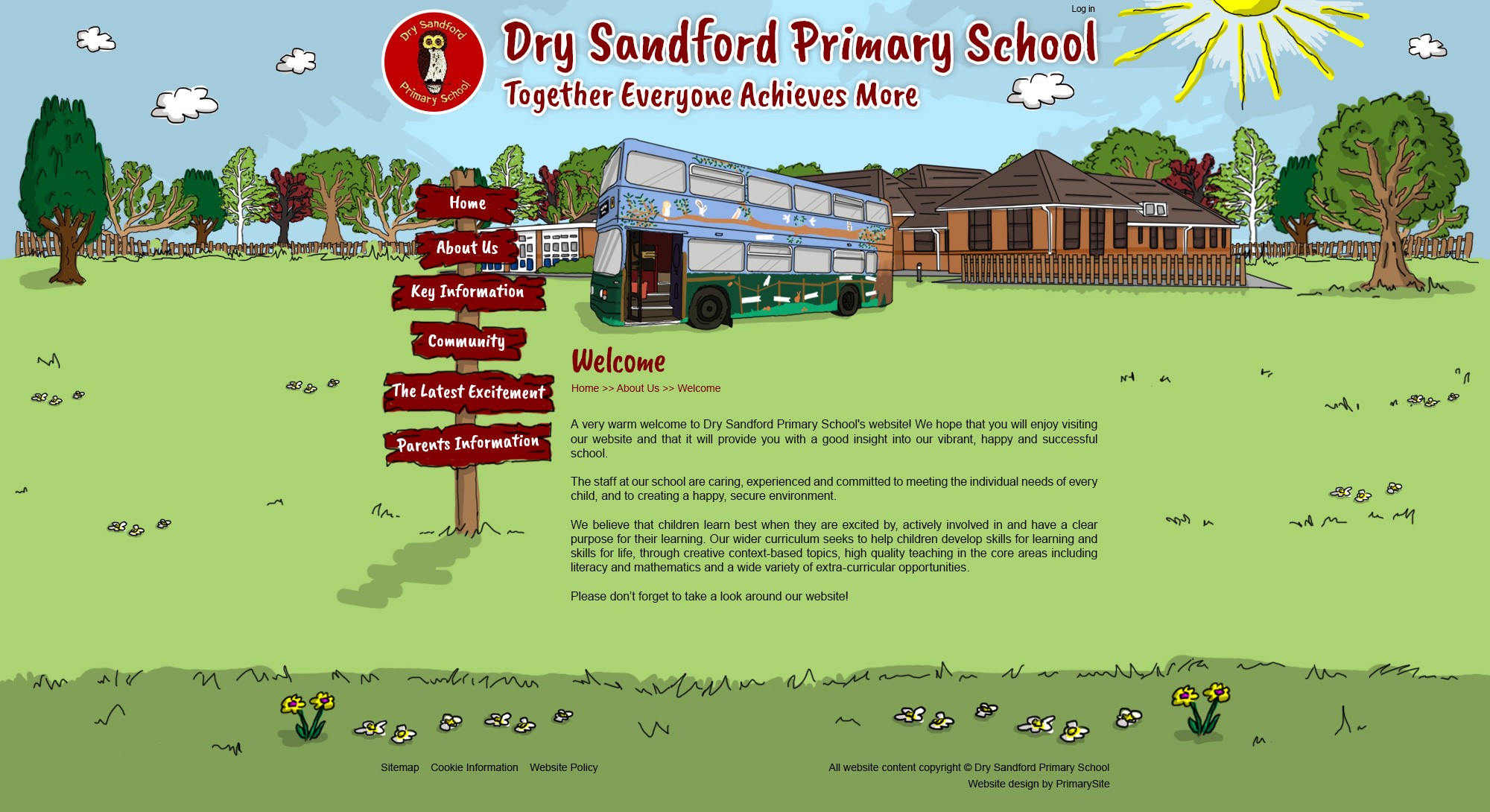 A warm welcome to our guide to Dry Sandford Primary School…

We hope this leaflet will give you a good insight into our vibrant, happy and successful school. But don’t just take our word for it, our latest OFSTED report  has many insights into what’s special about our school community.
























Staff are experienced, caring and most importantly committed to meeting the individual needs of every child, all within a secure and happy environment.
Source: OFSTED Inspection comments
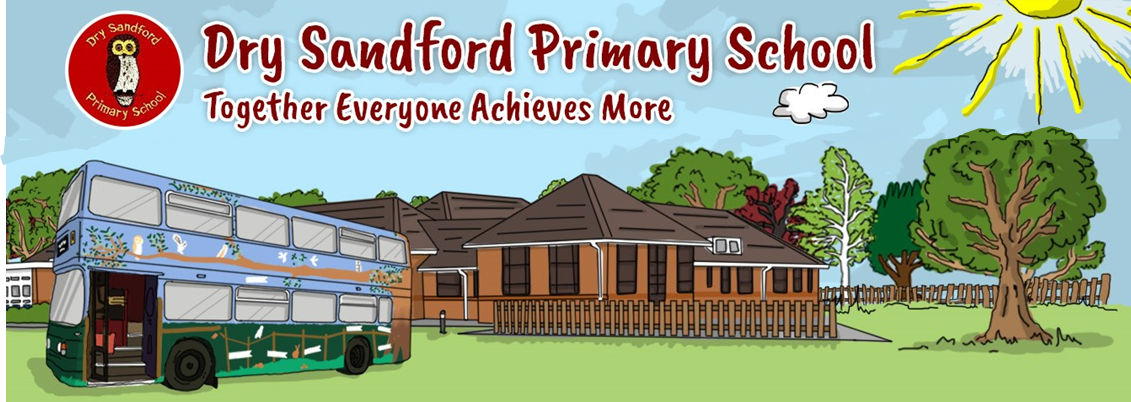 Your child’s learning journey will be much more than just the core curriculum…

We have an obvious focus on the core skills of reading, writing and mathematics; but, we are also broadening the curriculum around science and humanities. In addition, our teaching also promotes reasoning skills, deeper thinking and reflection. The ultimate objective is to help our children develop into kind, confident and well rounded individuals that understand and are proud of their own achievements.
Differentiated phonics   provision
 ensures excellent progress
Development of maths mastery of
  foundation skills
Developing resilience throughout
  an exciting curriculum
Children building on foundation skills
  to become confident, responsible
  learners who are ready for their next
  steps at secondary school
Rich and broad learning experiences 
 with high quality enrichment
Children strive to reach their full
  potential in all areas of learning
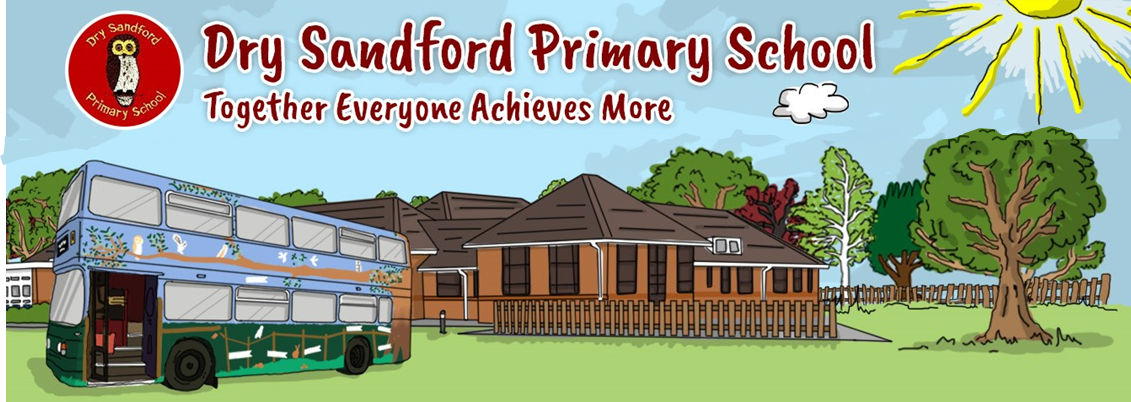 Forest School is a critical component of your child’s learning at Dry Sandford… and we’re investing heavily in new facilities.

We already have an established Forest School practice at Dry Sandford – but we have also secured a £10,000 investment for March 2018 to further springboard our outdoor learning. This is a wonderful opportunity to extend our activities further.
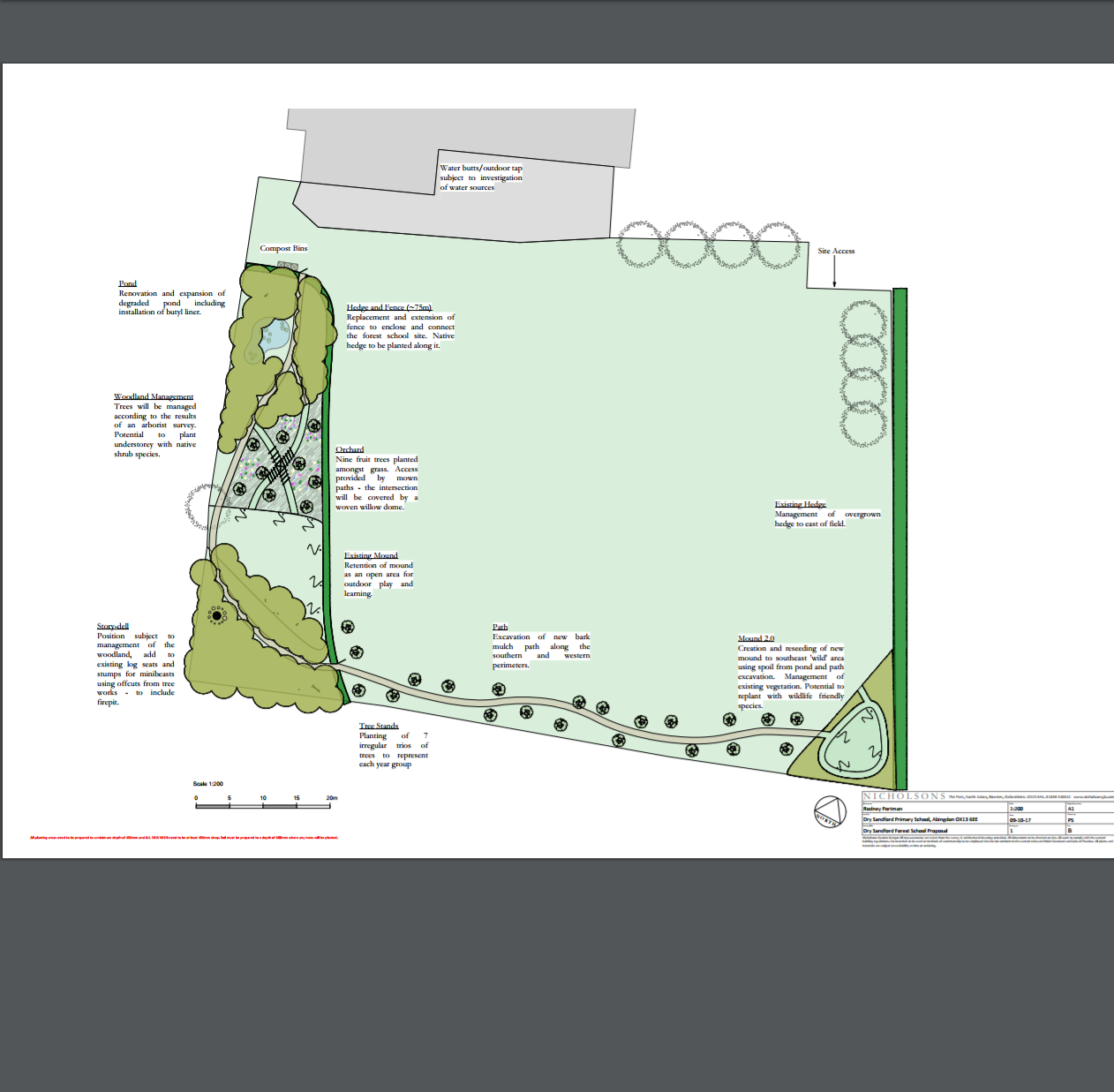 Forest School
Development Plans
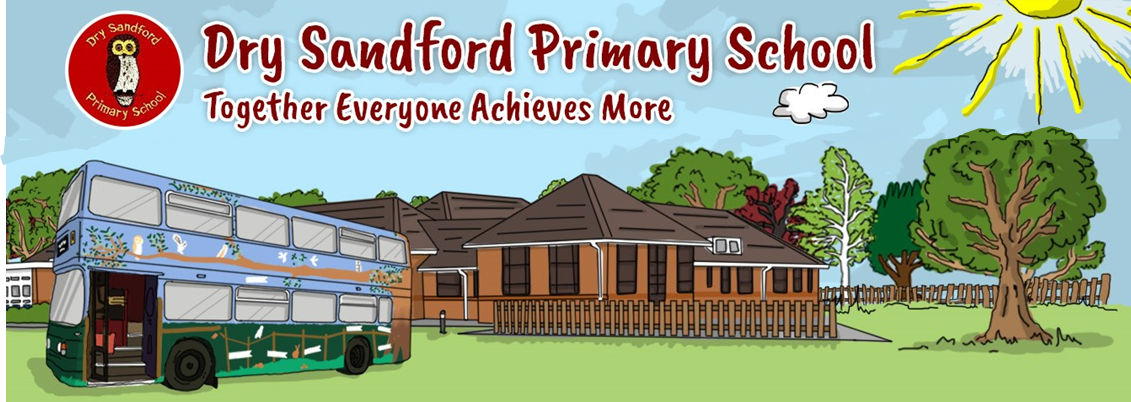 Our latest Key Stage 2 results illustrate…

That we are an ‘improving’ school, with combined SATs results 8% above the national average and, at an individual subject level significantly higher in Maths, SPAG  (spelling, punctuation and grammar) and Reading.
Summary:
Significant improvement in Maths, SPAG and Reading compared to 2016, but improvements in all areas.
Guide:
Dry Sandford’s results in orange (2016) and green (2017) bars. 
National averages (2016 and 2017) as dotted lines. 

* SPAG = Spelling, Punctuation & Grammar; ** Writing = Assessed internally at school; 
† Combined = Achieved ‘Expected or Above’ in all tests
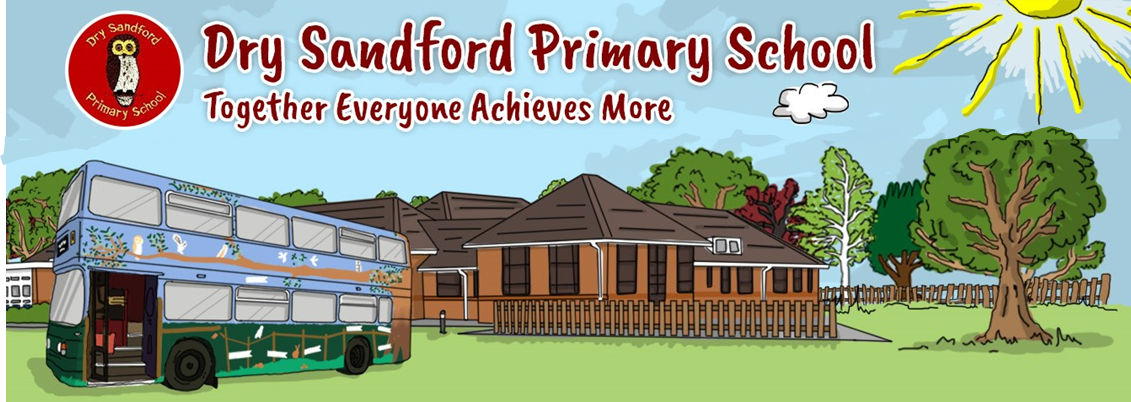 Dry Sandford Primary School was an early innovator in the use of our ‘Restorative Approach’ to manage behaviours in school.

What is the ‘Restorative Approach’ and how can it help children’s behaviours?
The key benefits of a restorative approach is that it offers schools an alternative way of thinking about addressing discipline and behavioural issues; and, offers a consistent framework for responding to these issues. However, the approach is much more than a ‘behaviour management tool’.
“We are better at opening up our feelings if something has gone wrong”
A Restorative Approach
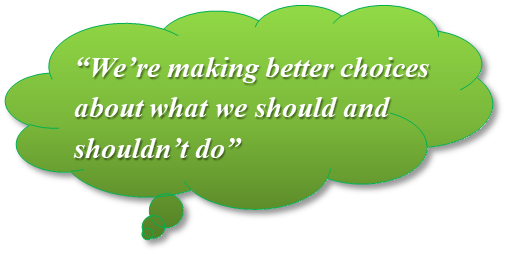 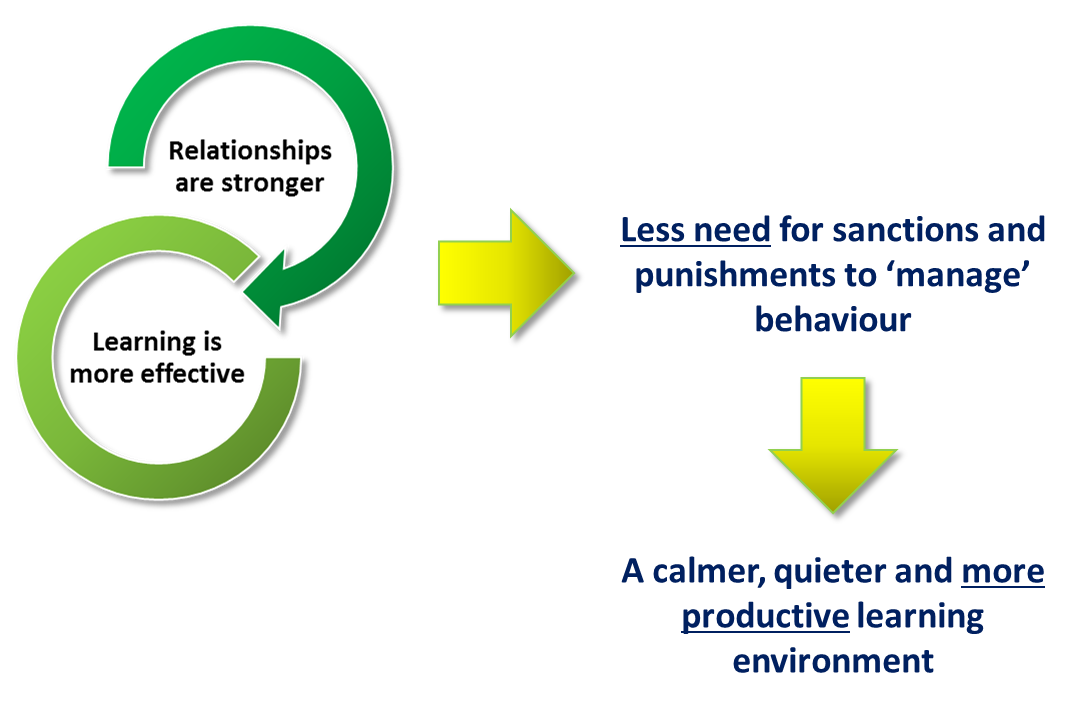